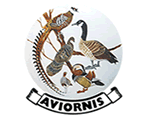 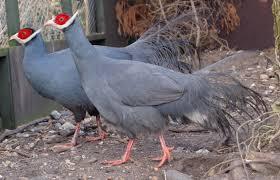 Focusgroep
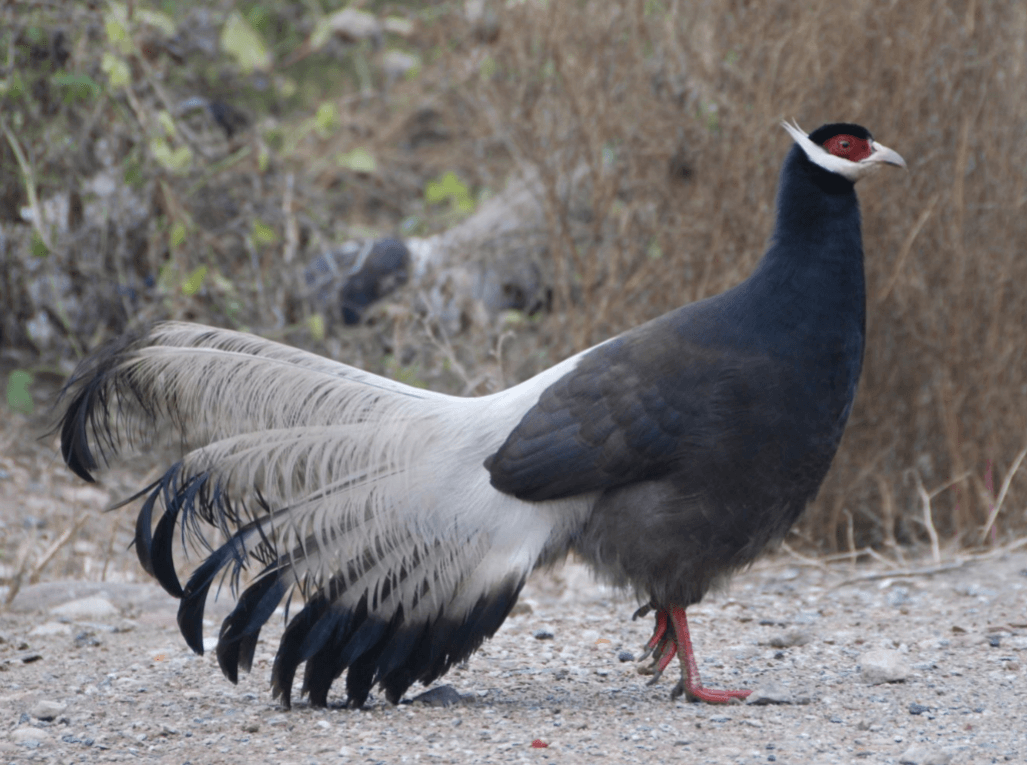 Oorfazanten
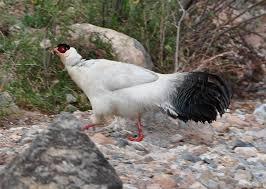 1
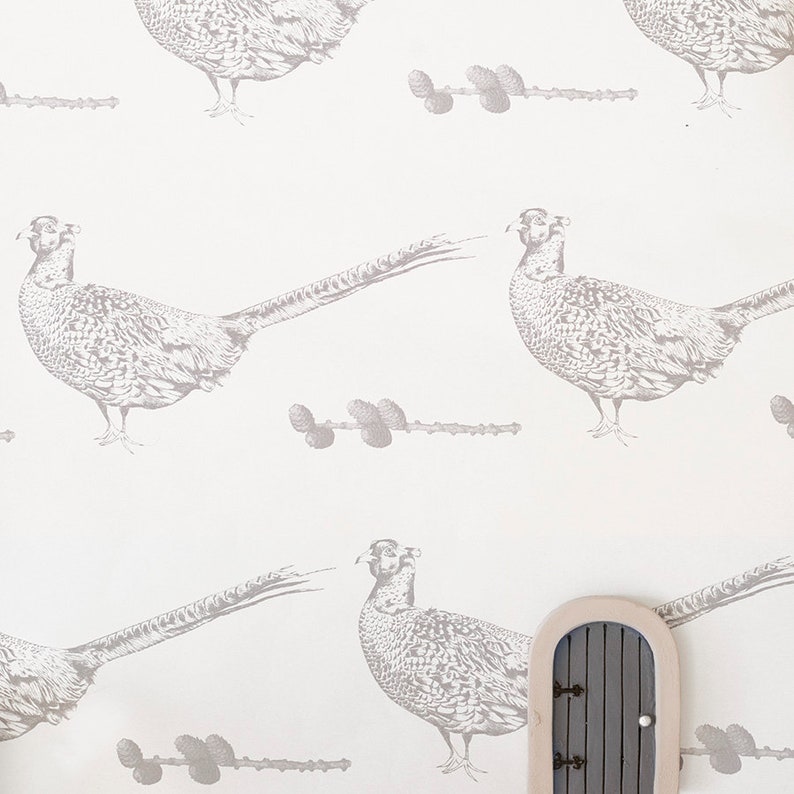 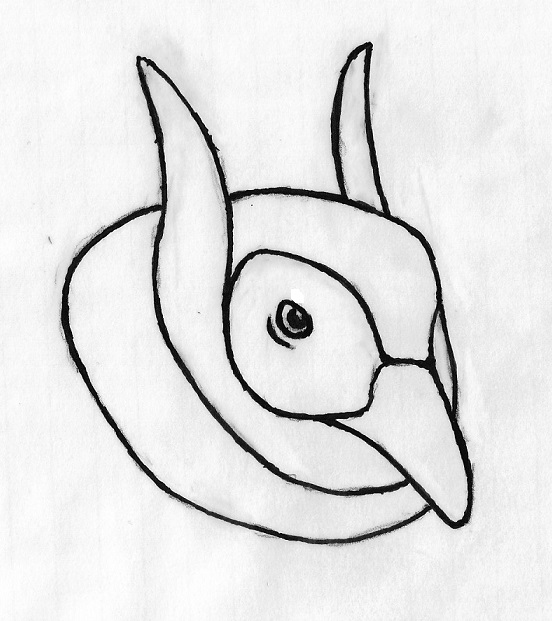 FOCUSGROEP OORFAZANTEN
Status december 2024
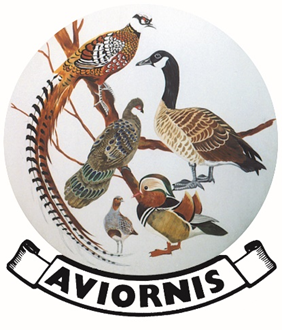 OORFAZANTEN - CROSSOPTILON
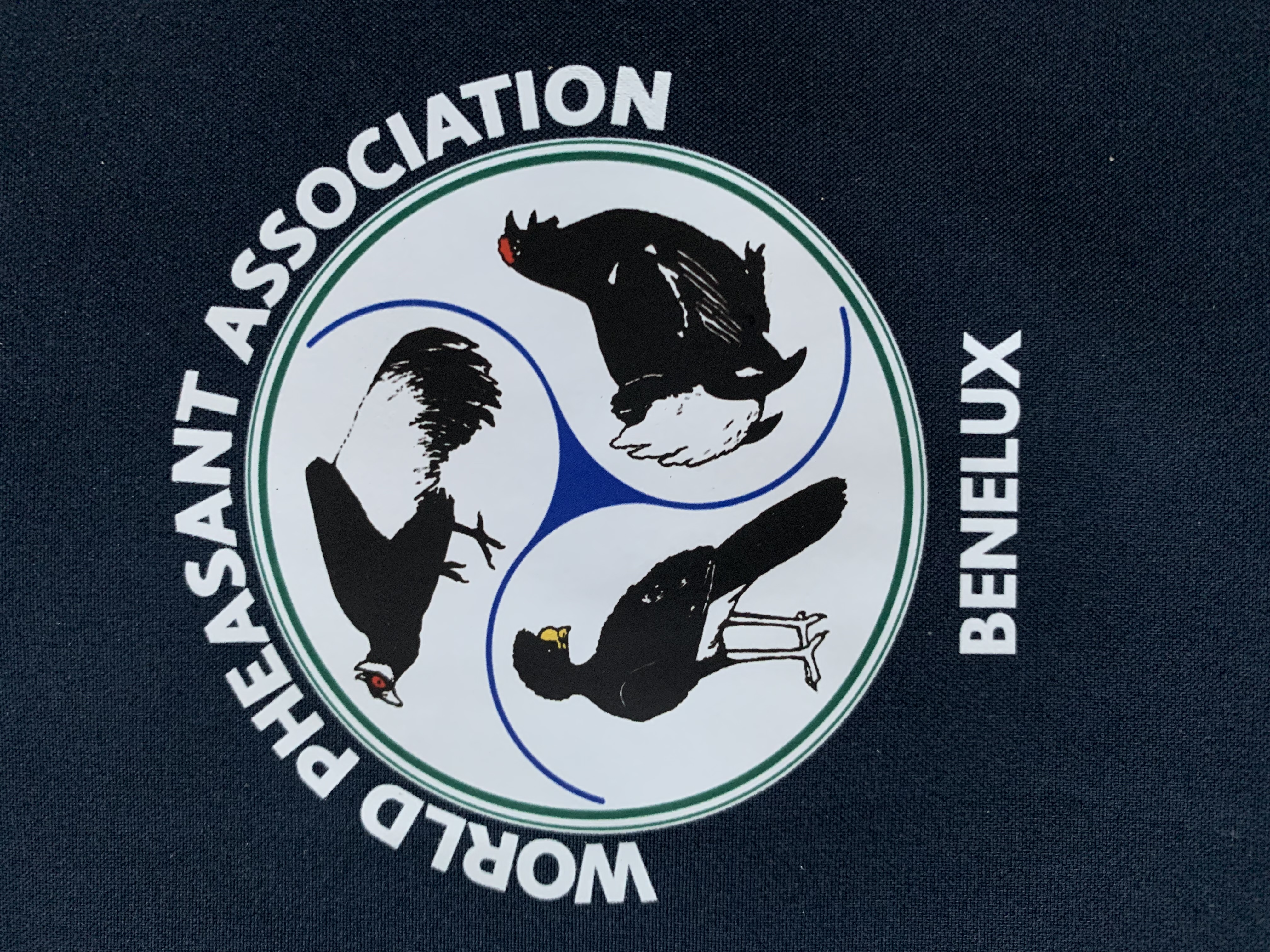 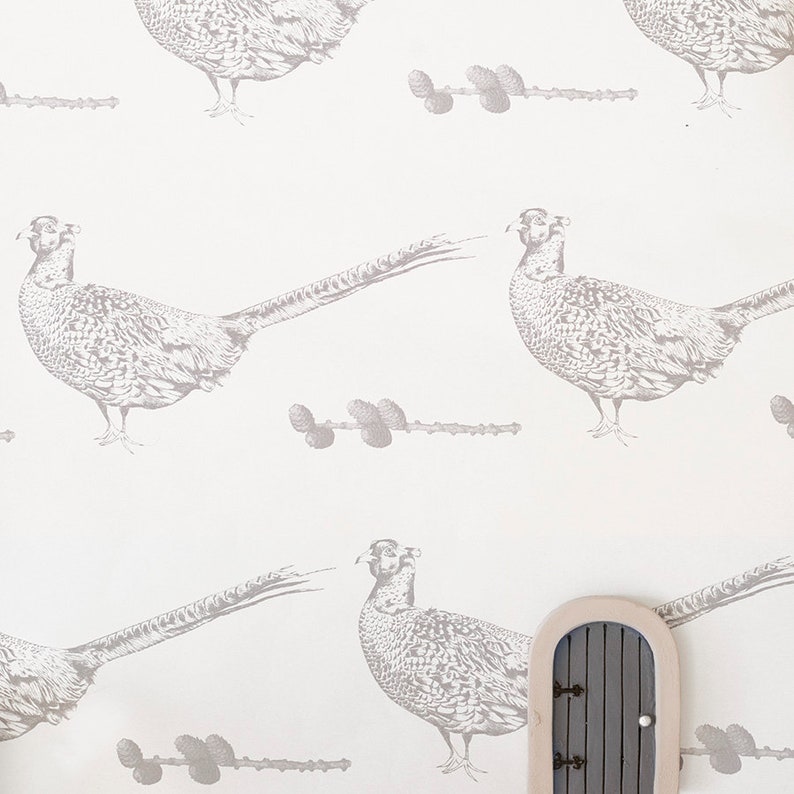 DOELSTELLINGEN 2024
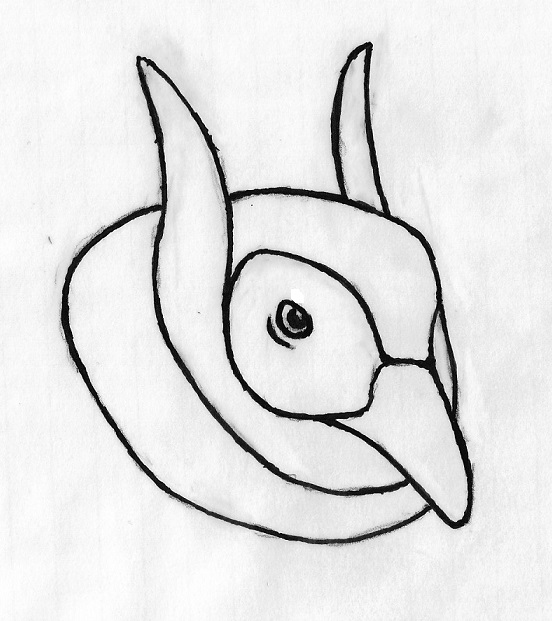 Balgenonderzoek in de collecties in Tring  
	verwerken van het studiemateriaal

Adviseren bij het samenstellen van nieuwe fokparen

Samenwerking verderzetten met EAZA collecties ivm bruine oorfazanten

Opvolgen contacten in China ivm projecten
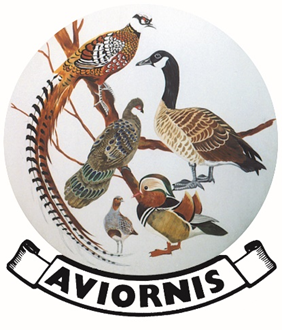 PAUWFAZANTEN.	POLYPLECTRON
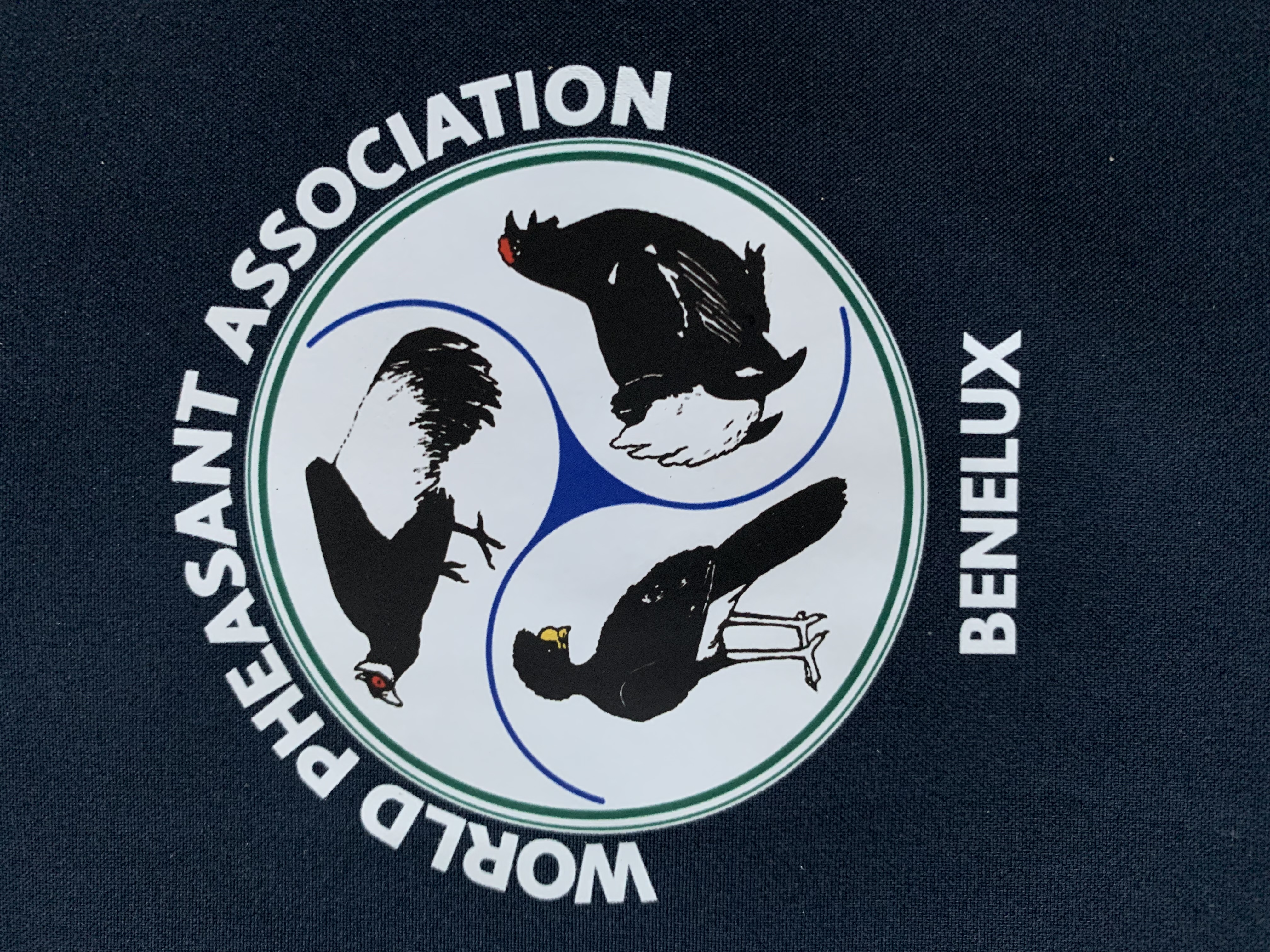 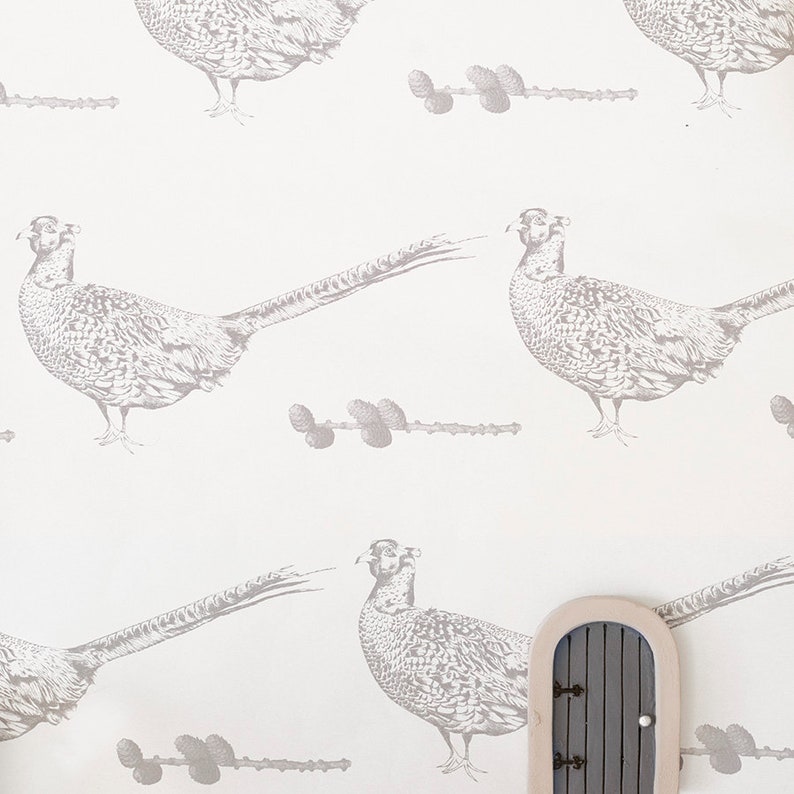 OPMERKINGEN
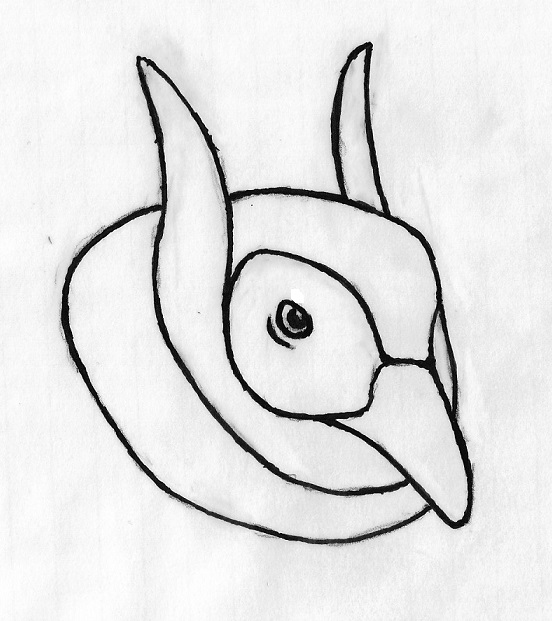 In 2024 zijn er geen transfers geweest met EAZA.		
In 2024 zijn er geen werkvergaderingen geweest.
	
Opvolging van bloedlijnen laat te wensen over               ( bruine- en witte oorfazanten )
	
Oorfazanten hebben aan populariteit verloren bij hobbykwekers en dierentuinen.

Hoe willen we verdergaan met deze focusgroep ?
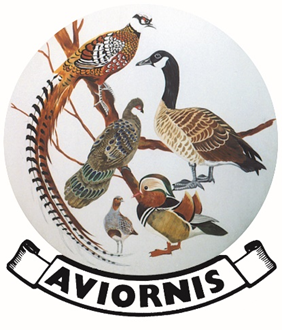 PAUWFAZANTEN.	POLYPLECTRON
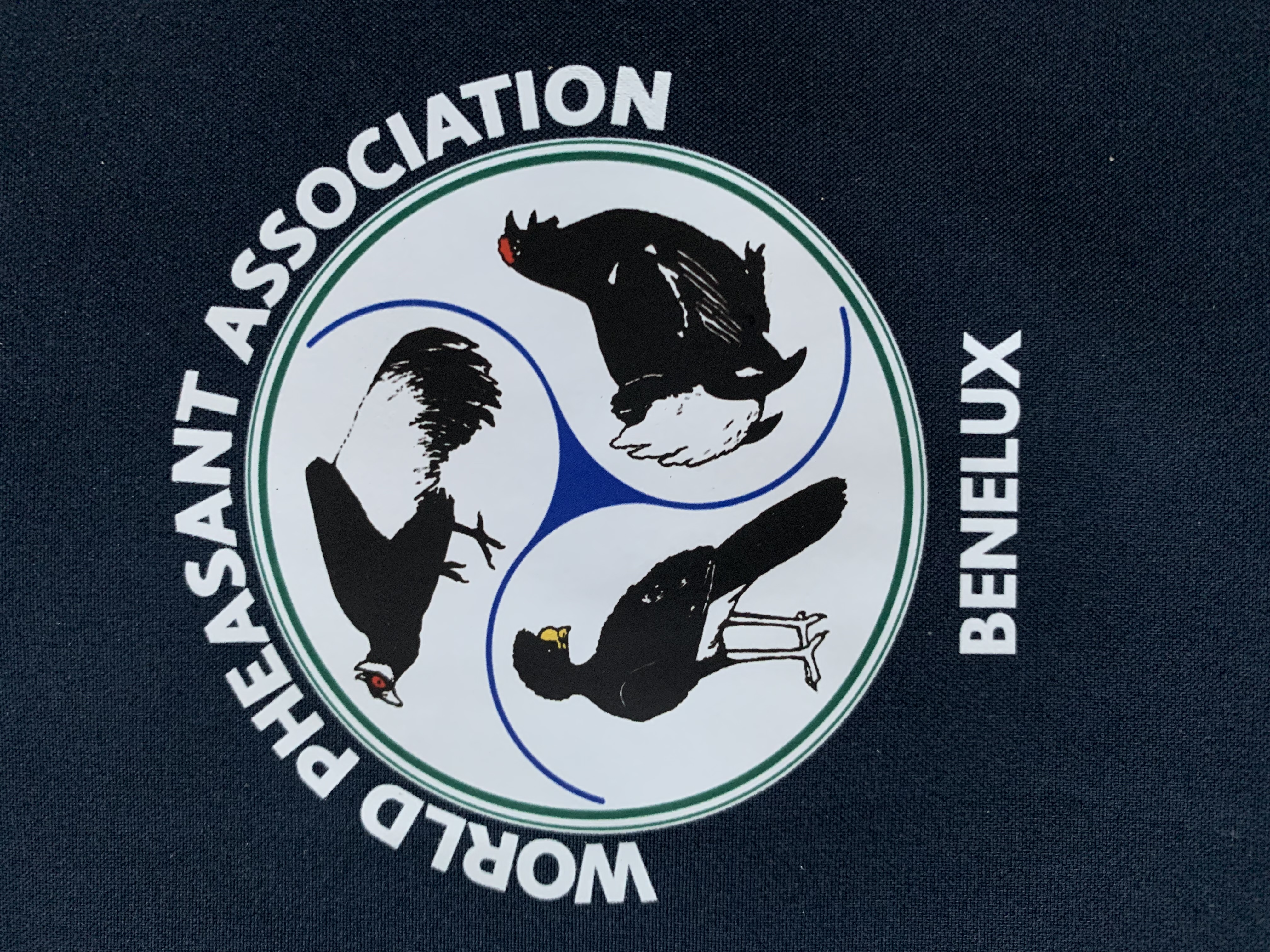